Межрегиональная   научно-практическая                                                                         конференция
«Потенциал образовательной организации в развитии экотуризма и агротуризма»
  
     учитель географии филиала  МАОУ Нижнетавдинская СОШ» -   «СОШ с. Антипино»            
                      Селиверстова Н.А.
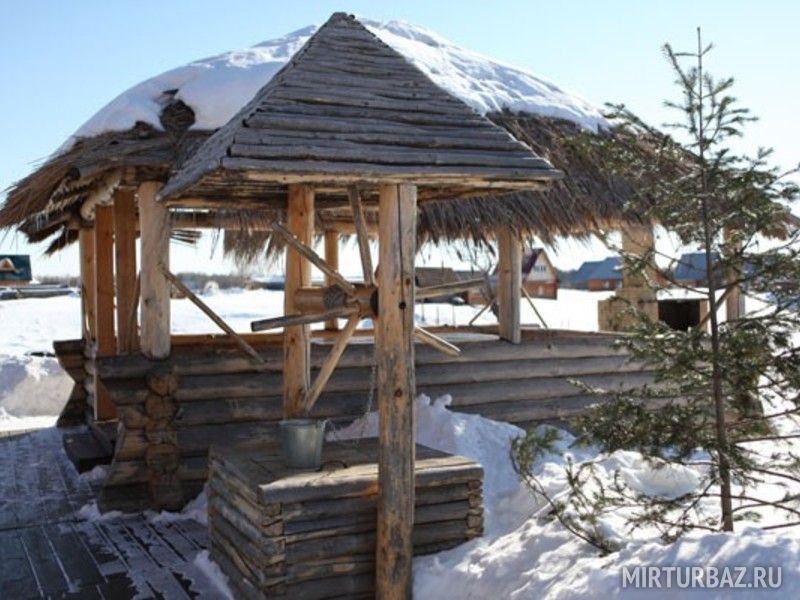 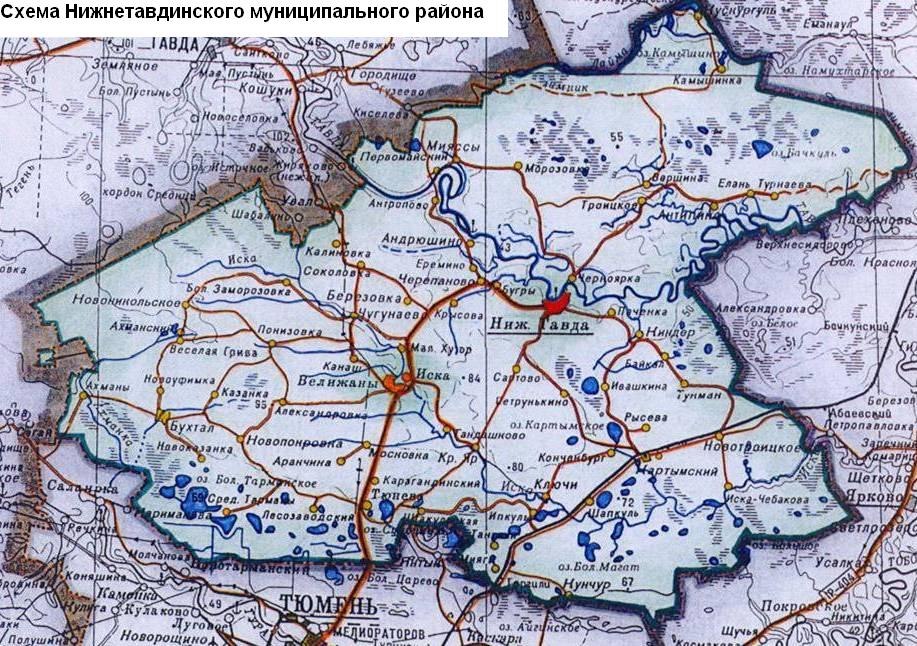 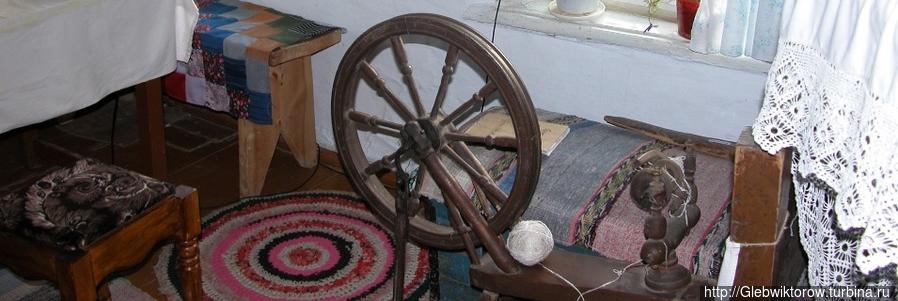 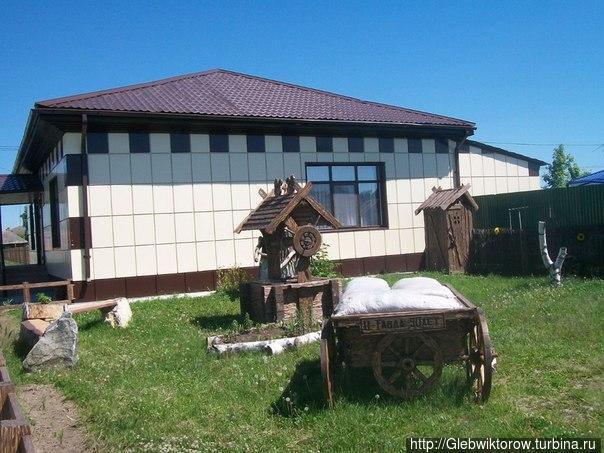 Историко –      краеведческий         центр                              с. Нижняя  Тавда
Историко-краеведческий центр «Сибирское подворье»
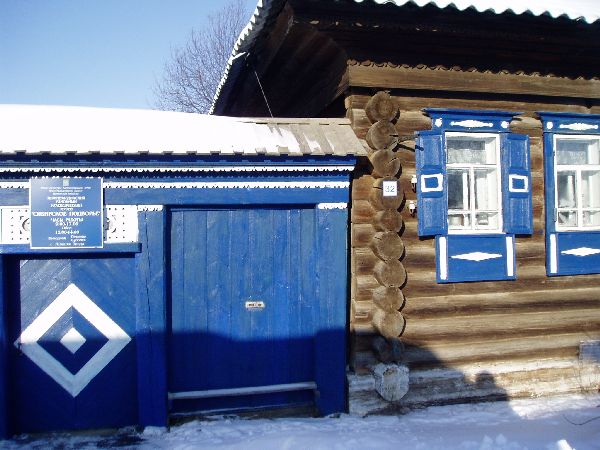 главная достопримечательность Нижней Тавды – «Сибирское подворье», расположившееся в доме 1885 года постройки, – наглядная иллюстрация того, как жили наши предки.
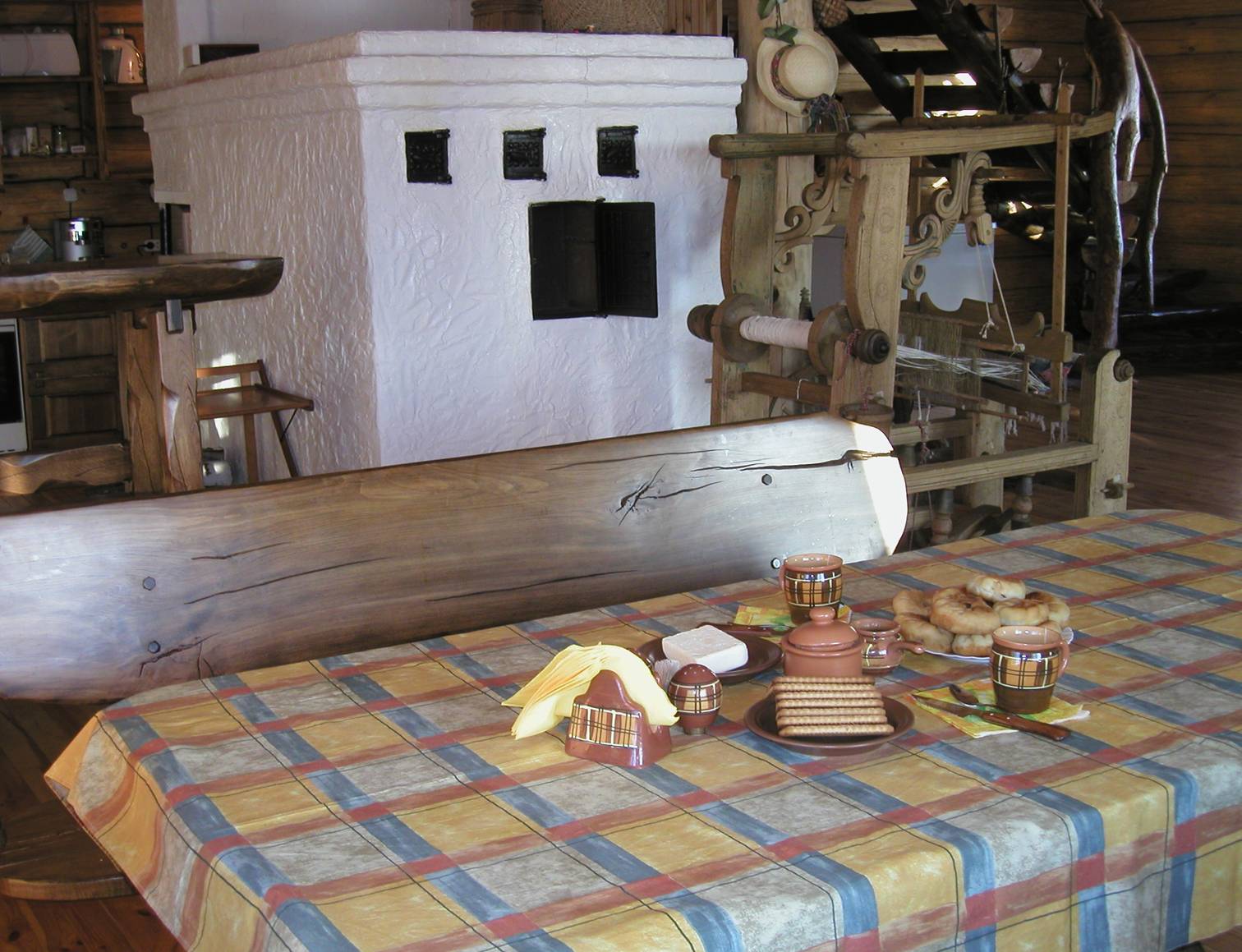 Кролиководческая ферма в Андрюшино
На ферме кролики выращиваются по Михайловской технологии, широко распространенной, в том числе, и в зарубежных странах, особенно в США и Италии. Самые важные принципы, которыми  руководствуются в разведении кроликов – это хороший уход за кроликами, поддержание санитарных условий, соблюдение режима кормления и поения, тщательная очистка клеток и инвентаря, регулярная дезинфекция.
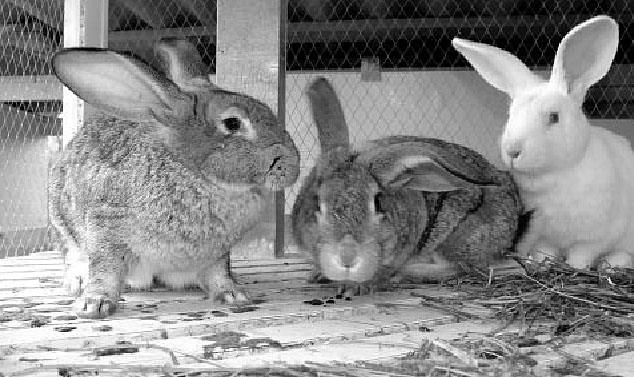 Казачье подворье
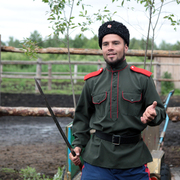 Главная особенность – возможность организовать традиционно русскую псовую охоту, которая, по словам казаков, в России практически исчезла. Для этой цели на подворье содержатся породистые гончие и борзые, способные загнать зайца, волка или лису.
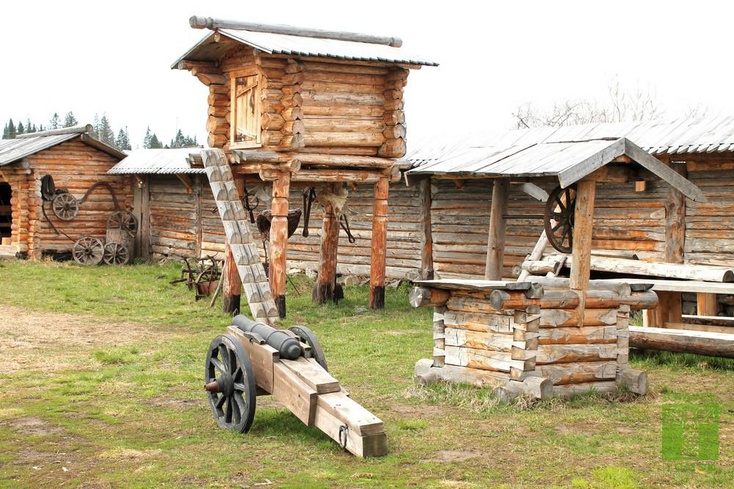 Центр активного отдыха «Штурм»
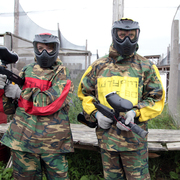 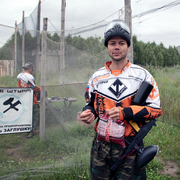 пакет услуг – традиционный
пейнтбол, на огромной
площадке размером 500 х 300
метров.  Центр предлагает
желающим страйкбол  (шарики
без краски) и  лазертаг. Кроме
того, на территории базы
работает тир для тренировки
меткости стрельбы
из пейнтбольного ружья, лука,
арбалета, пневматической
винтовки. Открылся прокат
квадроциклов  и снегоходов.
В аренду можно взять гостевой
домик и  воспользоваться  услугами бани.
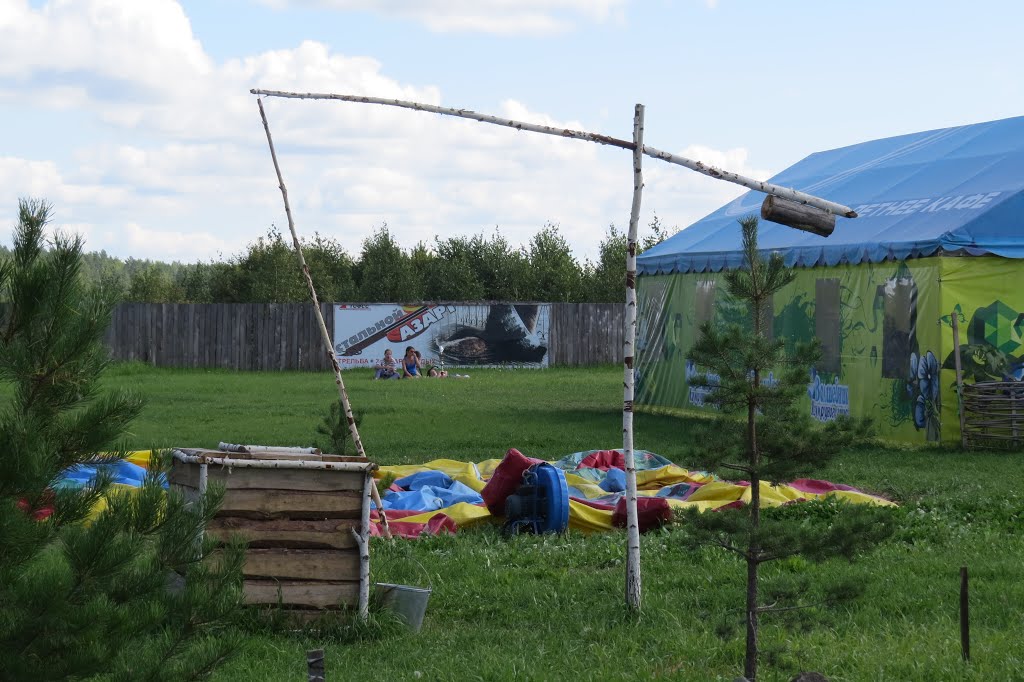 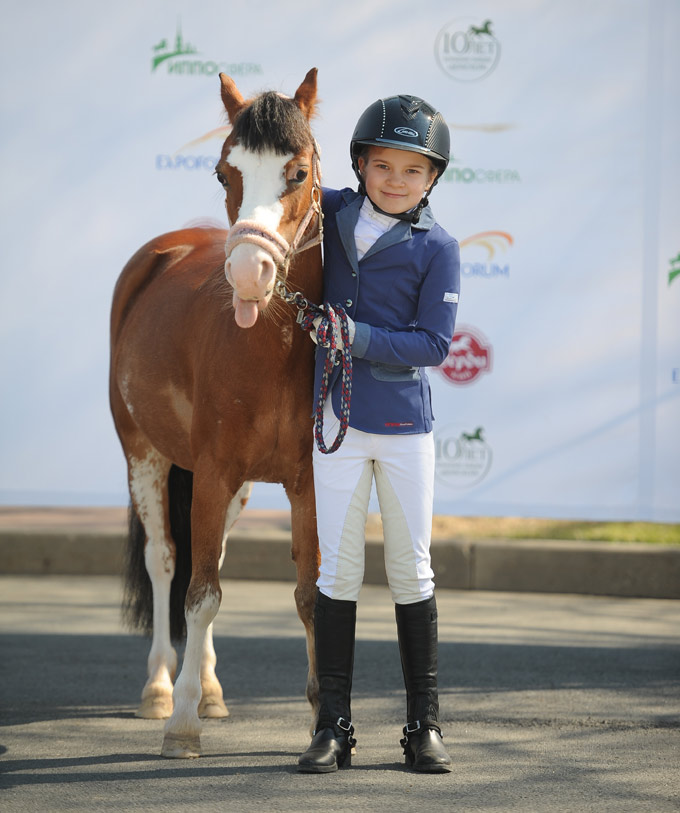 Конно –спортивный центр
В самом районном центре
в декабре 2013 года
открылся новый
Муниципальный
конноспортивный центр.
Он создан для спортивного
воспитания детей. Здесь
занимаются более 100 ребят
от 3 до 17 лет, причем,
согласно решению районной
администрации, бесплатно.
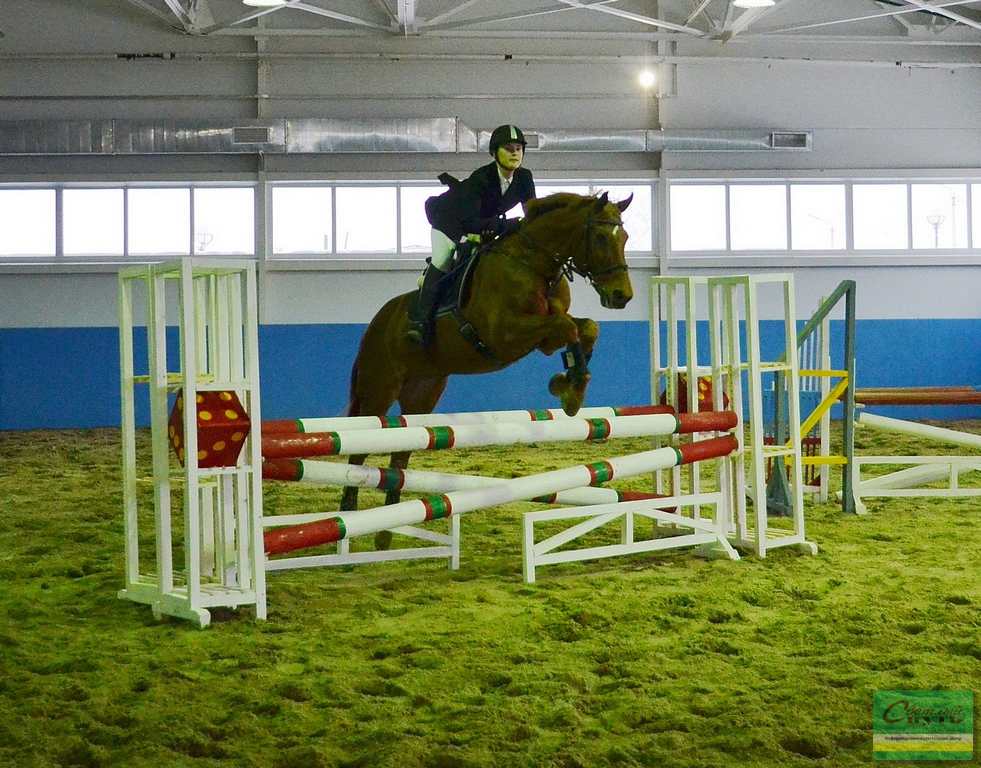 «Тюменский Стоунхендж»
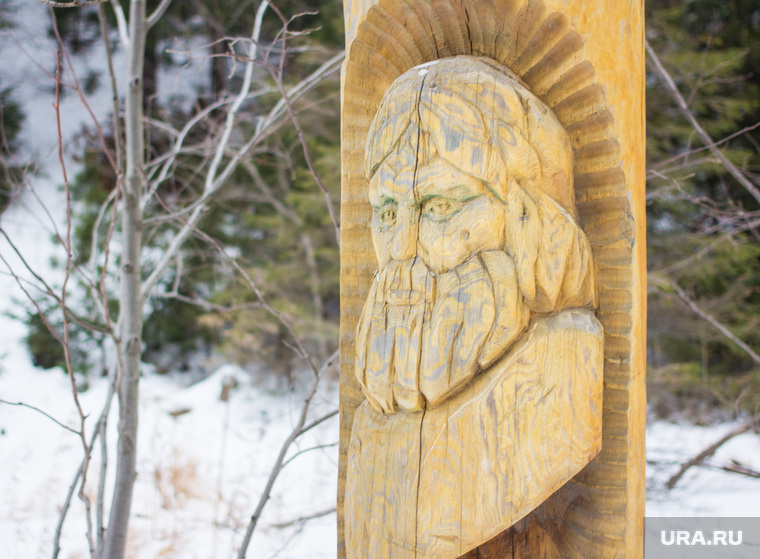 Святилище было открыто в 1987 году, исследовалось с 1989 по 1996 годы. Место находится в Нижнетавдинском районе на левом берегу реки Иска. Памятник занимает поверхность высокого (до 8 метров над уровнем воды) мыса, образованного изгибом реки Иска и ручьем Шайтанка, а также площадку севернее мыса. Общая площадь святилища составляет 800 кв. метров.
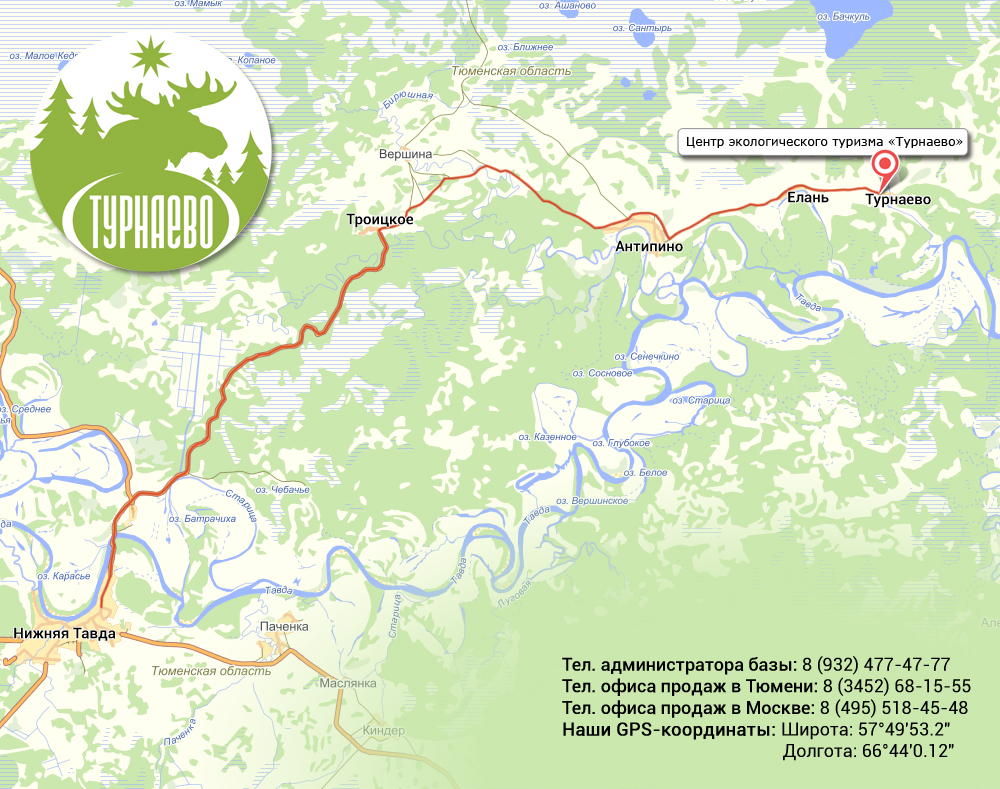 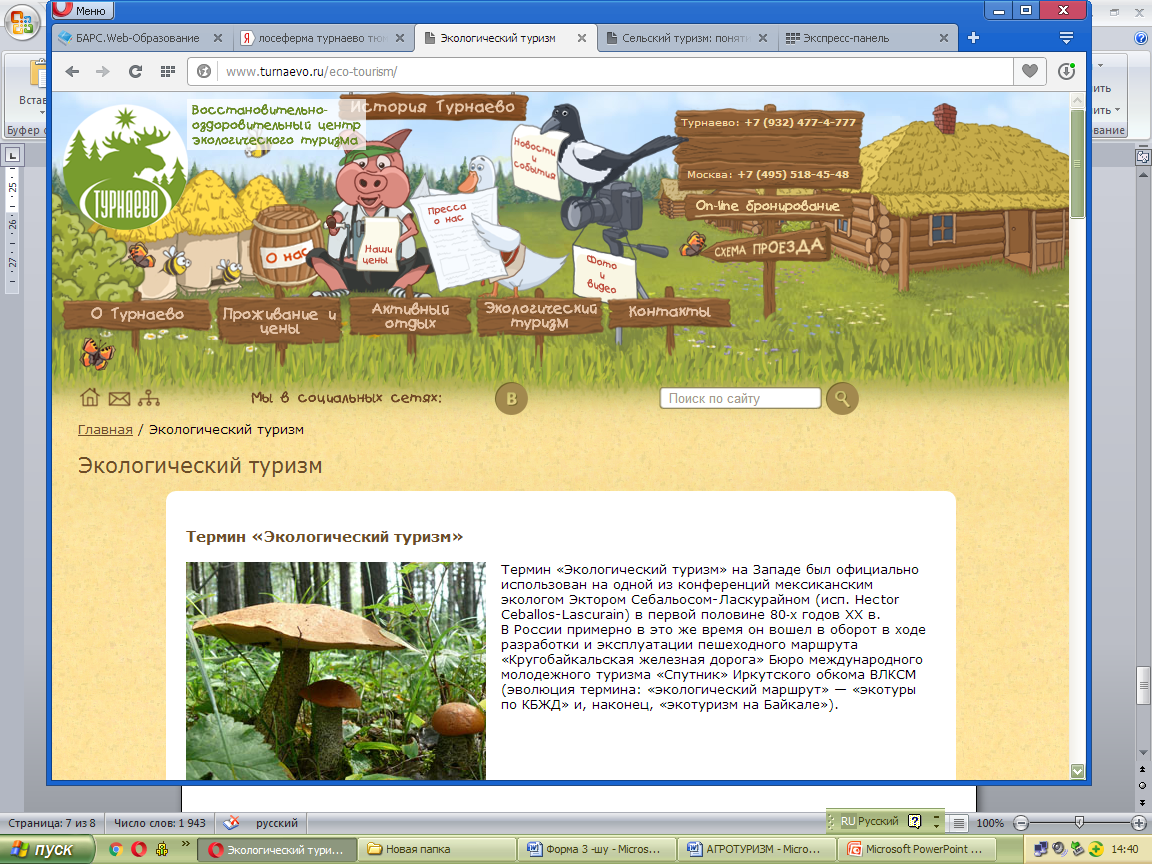 Возведено 5 рубленных гостевых дома, в которых могут               разместиться от 20‑ти до 34‑х человек (есть номера до — 48 м² «отдельно стоящие дома — шале» с возможными дополнительными спальными местами.). Ввели в эксплуатацию рубленную гостиницу на 9 двухместных номеров, на 18 человек.
       Создан питомник ездовых лаек пород: хаски, маламуты.
сформированы упряжки ездовых лаек пород хаски и маламуты;
проложены трассы для катания туристов на собачьих упряжках;
проводятся практические экспресс-уроки по управлению нартами;
разработаны однодневные рыбацкие маршруты, а также многодневные рыбацкие экспедиции (зимние, летние, предусматривающие проживание с удобствами), с применением специальной комфортабельной техники, предназначенной для передвижения по снежной целине, а в летнее время — болотам.
         Разработаны туры видео и фотоохоты, на БЕЛУЮ полярную   куропатку, брачные игры ТЕТЕРЕВОВ, ОРЛАНА БЕЛОХВОСТА, и др.
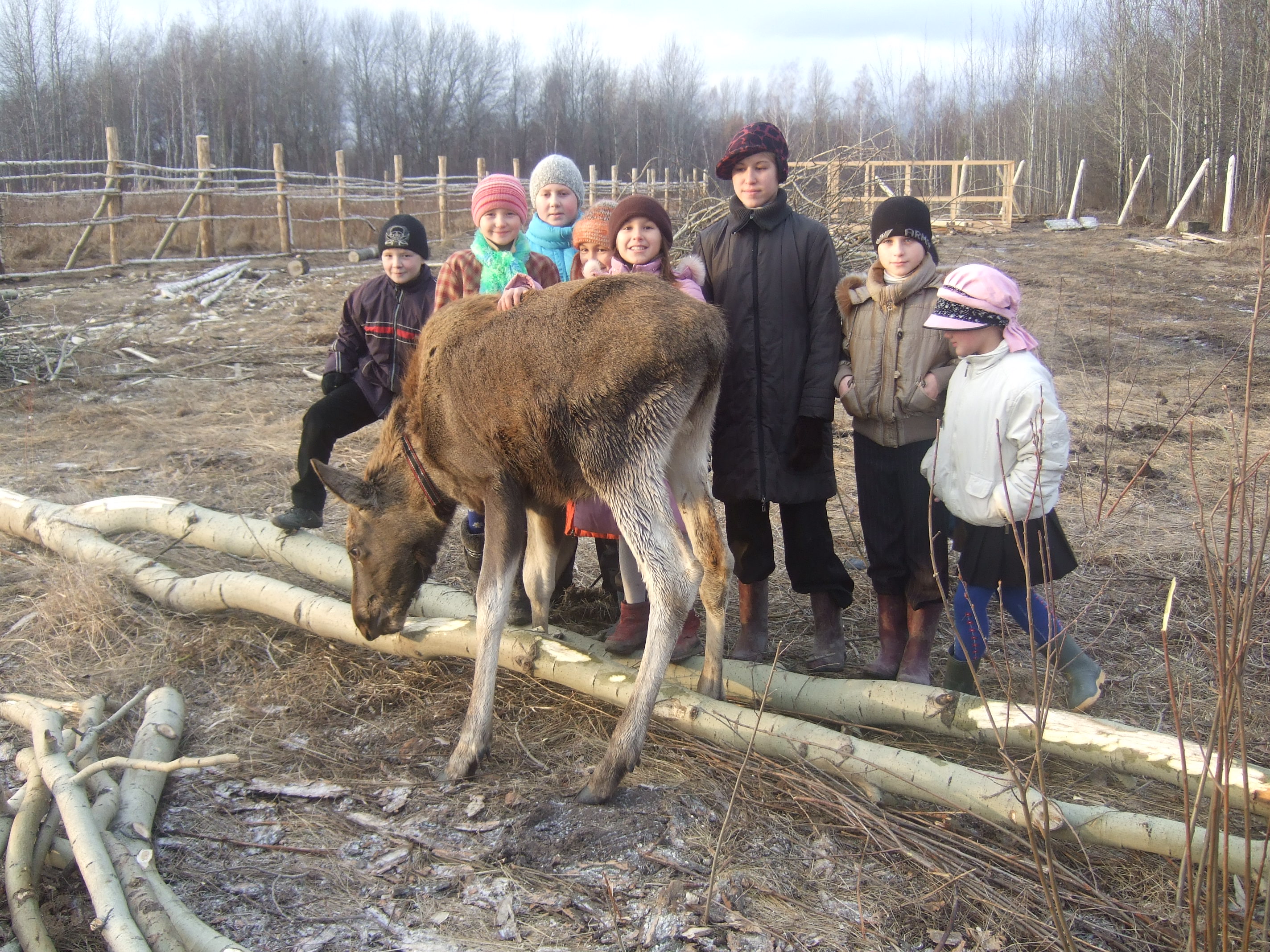 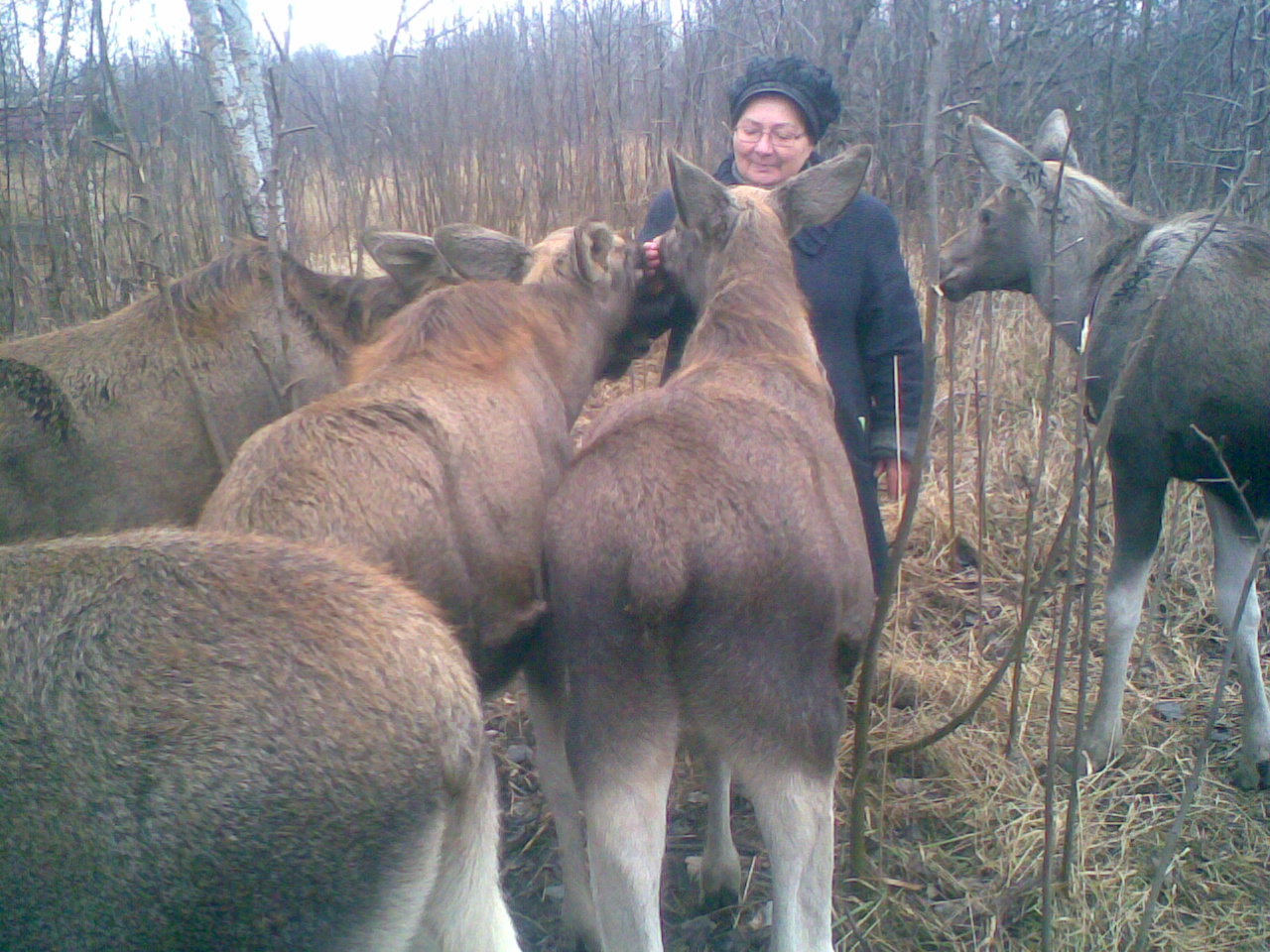 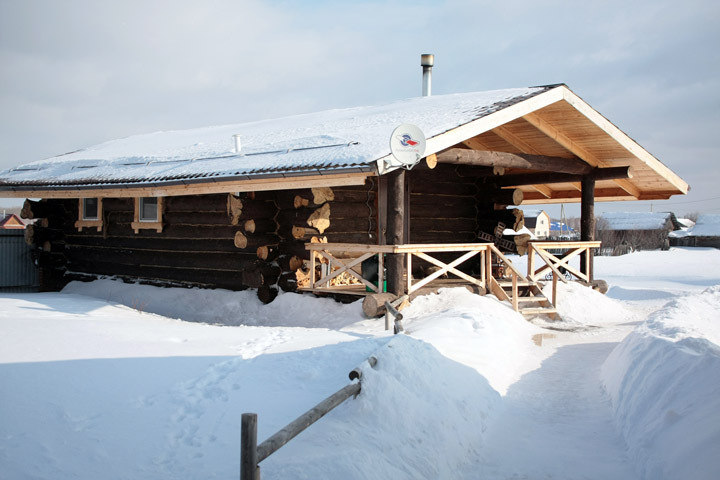 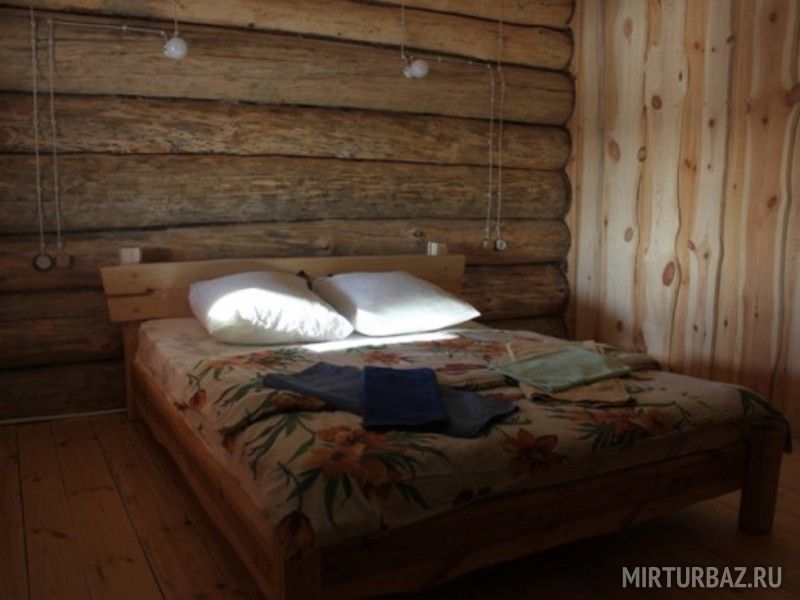 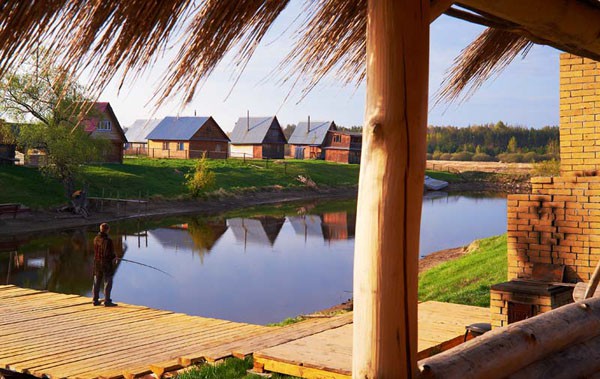 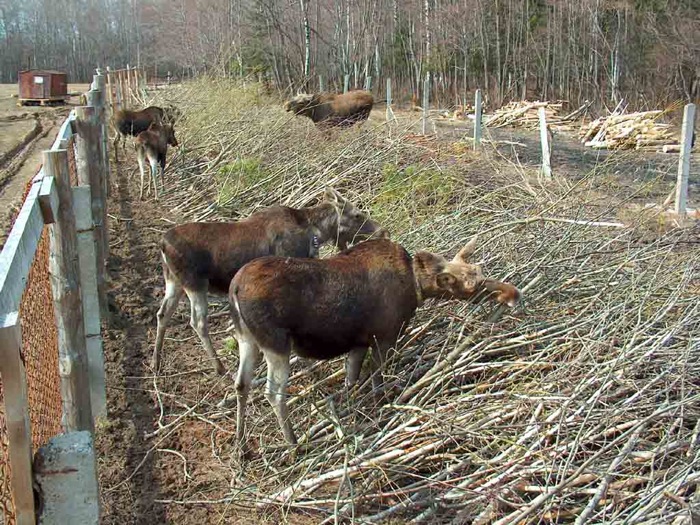 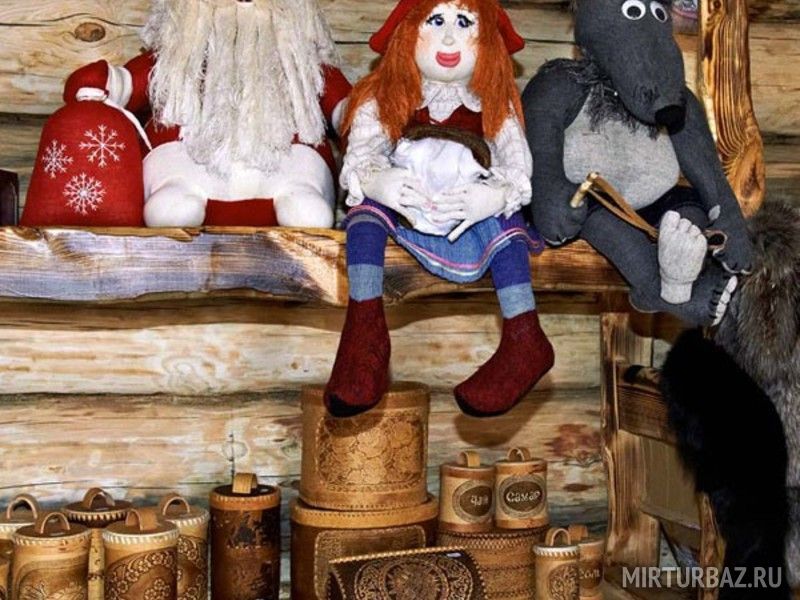 Отдых в первозданной природе, в сочетании с комфортом.
Колорит деревенской сибирской глубинки.
Фольклерные напевы под кустом кудрявой рябины.
Рыбацкое креслице на мосточке, удочка и карась на кило, за утро — ведерко.
Молоко козье и коровье.
Мед с пасеки.
Лосиное молоко, с собственной лосиной фермы!
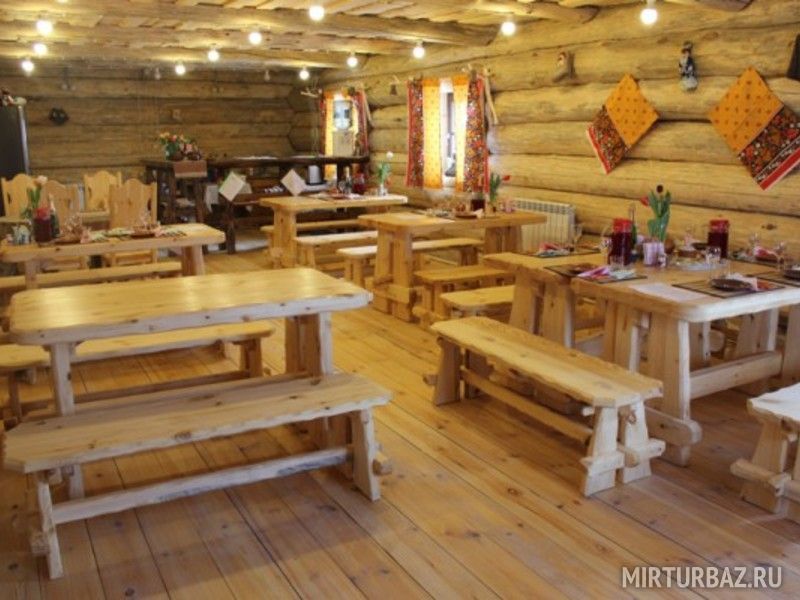 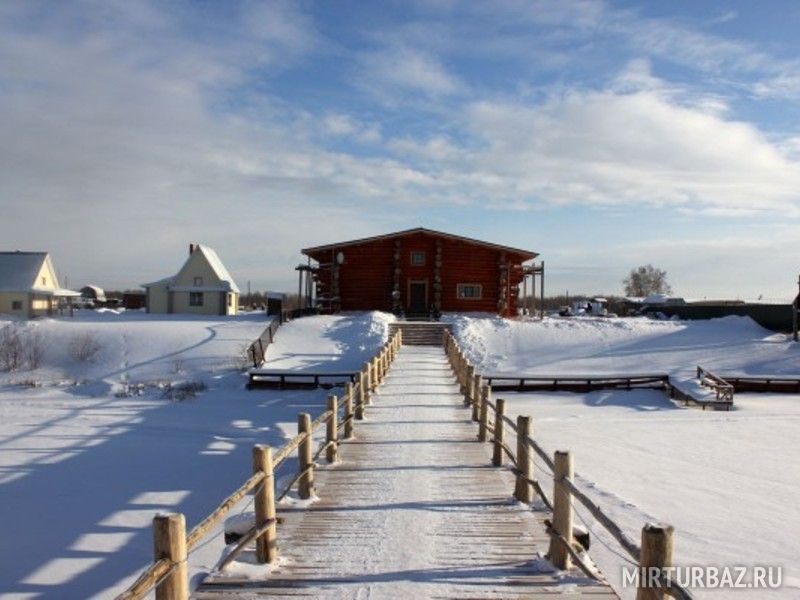 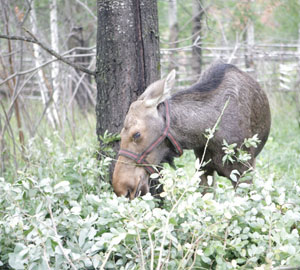 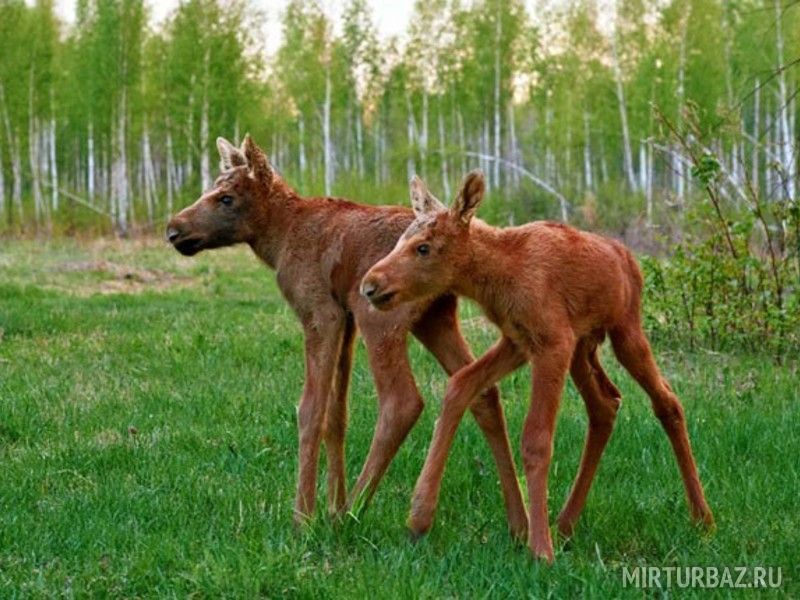 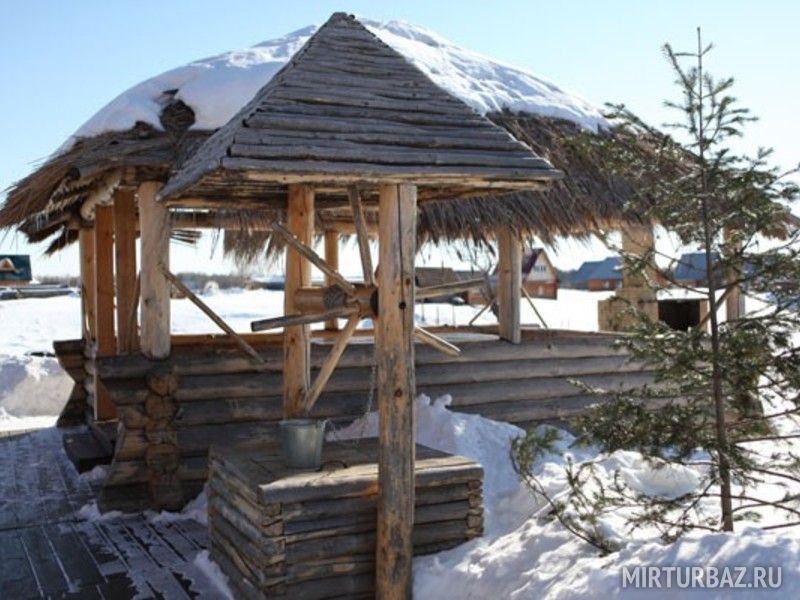 Проект «Агропоколение»
Цель: Формирование устойчивой мотивации и профессиональной ориентации обучающихся на продолжение профессиональной деятельности и жизни на селе.
Задачи программы:
Внедрить в массовую практику работы систему профориентационных мероприятий для обучающихся школы с учетом возрастных особенностей и востребованных форматов проведения.
Обеспечить на постоянной основе комплексное привлечение к реализации указанных мероприятий материально-технических, информационных, кадровых ресурсов профессиональных образовательных организаций, организаций высшего образования, ведущих агропредприятий региона и т.п.
Создать условия для развития высокого уровня профессионального самоопределения обучающихся, обеспечивающего формирование осознанного выбора постшкольной траектории жизнеустройства в сельской местности.
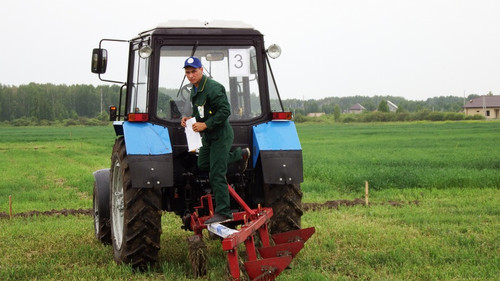 Сетевой проект «Агропоколение» направлен на создание условий для профессионального самоопределения обучающихся  и формирования мотивации  к дальнейшему трудоустройству на селе.
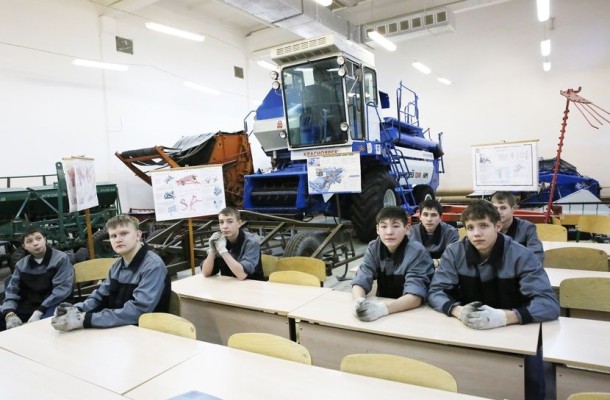 Воспитание нового поколения
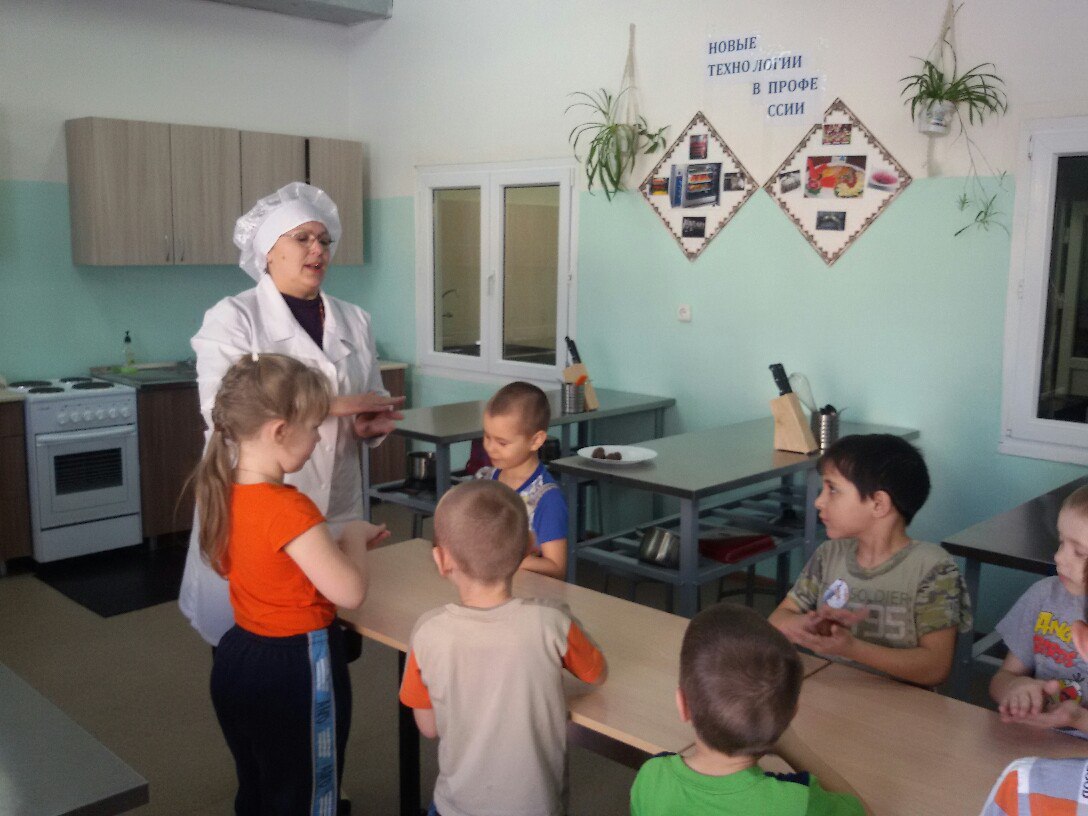 Разработанный и внедряемый проект «Агропоколение» затронул не только школу и профессиональные учебные заведения — активно в него включились даже дошкольники.
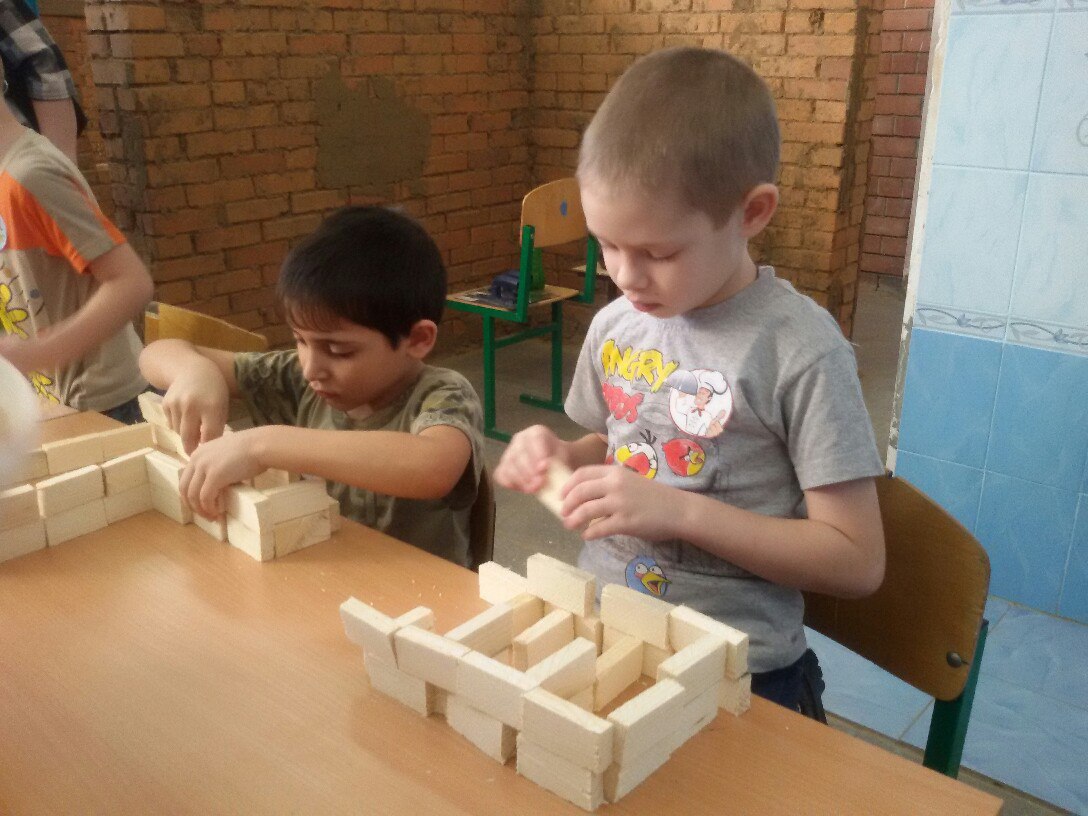 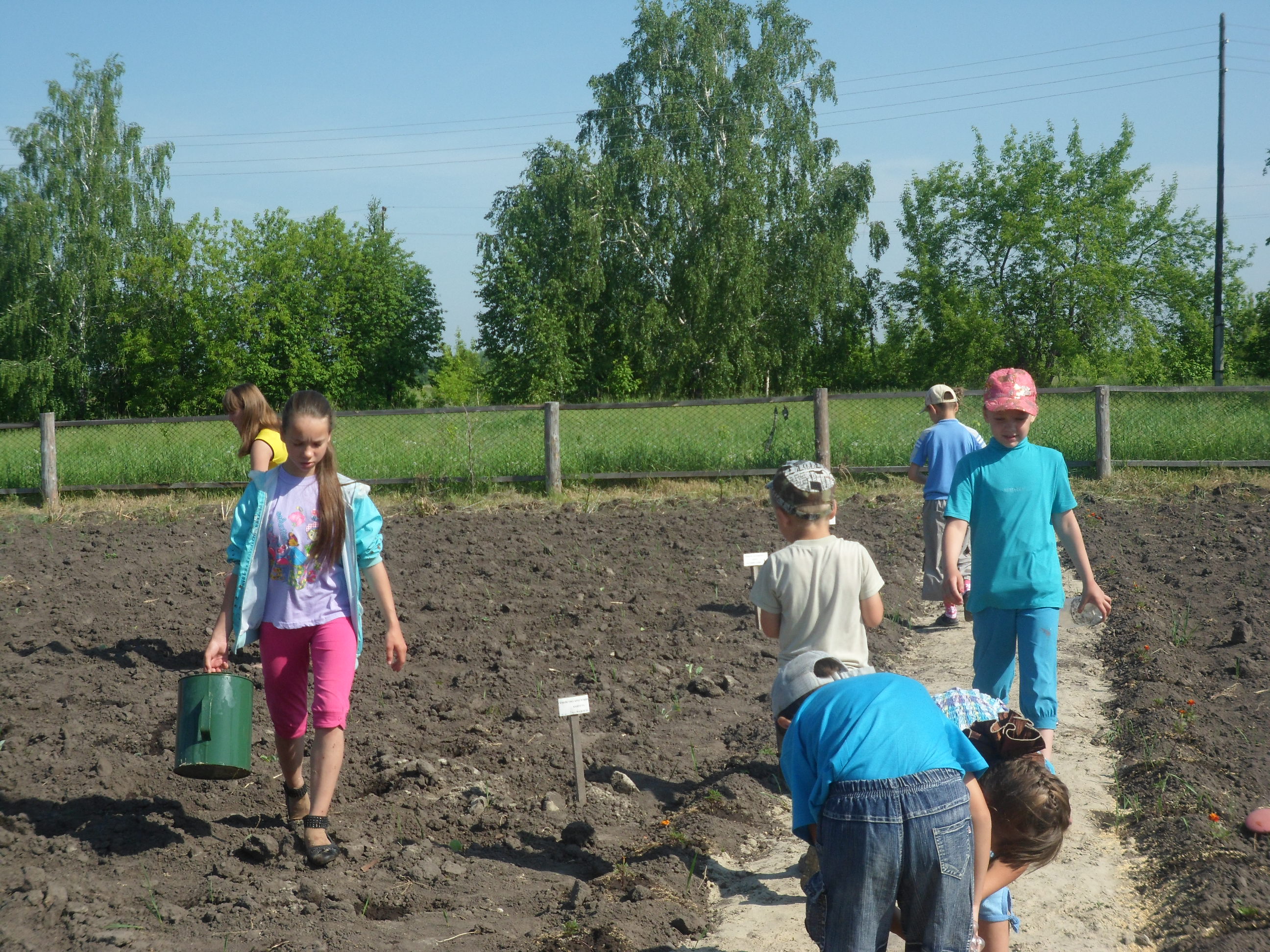 Поливка капусты
Уроки природы у дошколят
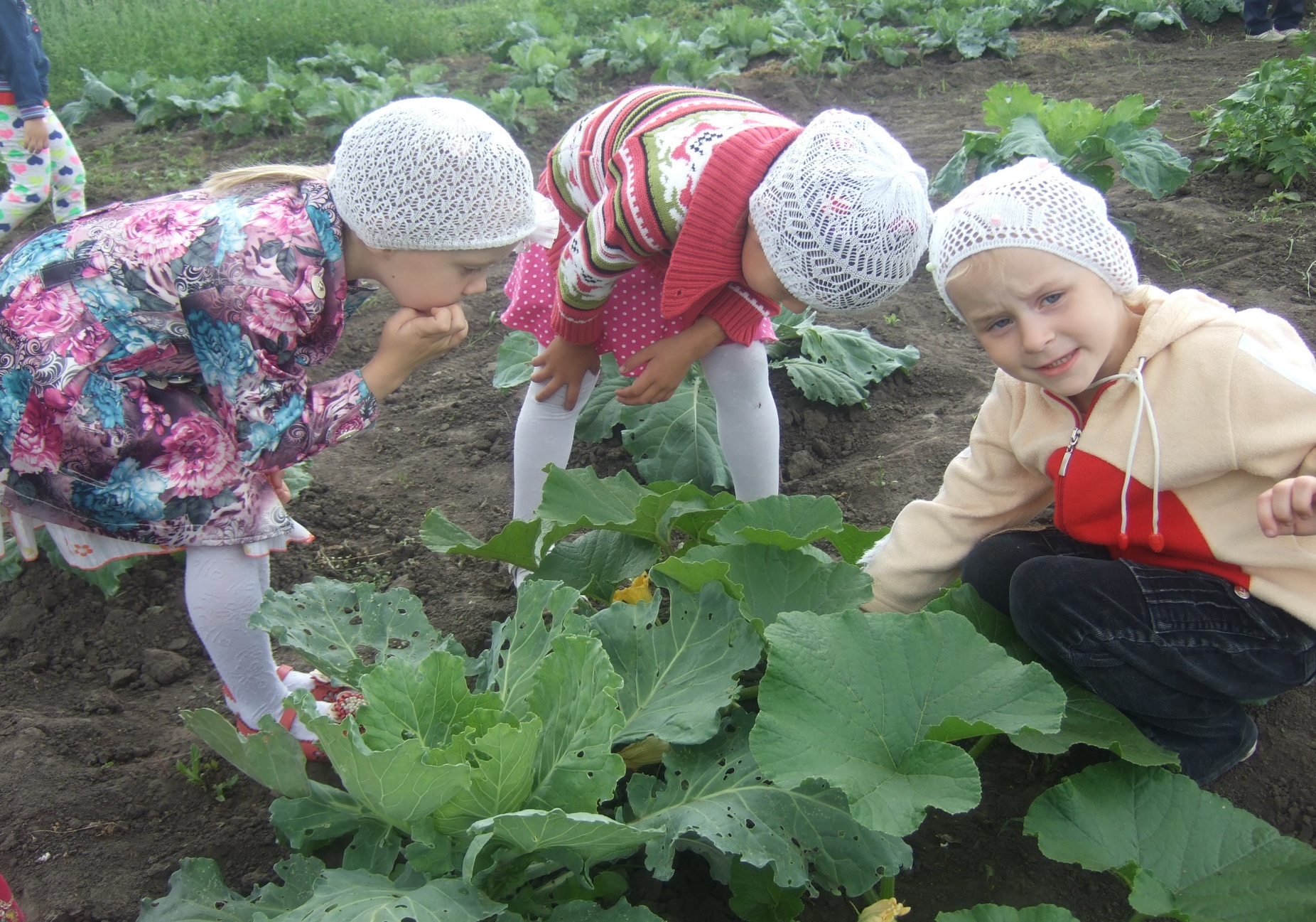 И с гордостью скажу родному краю:«Люблю и знаю, знаю и люблюи тем полней люблю, чем глубже знаю!»                                              Ефремов Ю.К.